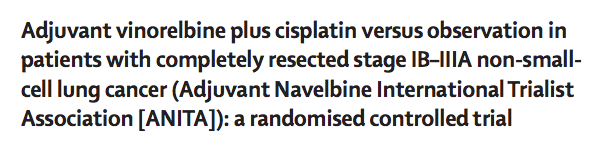 ANITA Trial
Ariel pollock
Sinai journal club 
6/1/17
Case
HPI: 
69 yo male, former 50 pack year smoker, who had a  5cm RLL mass incidentally seen on CXR during a workup for inguinal hernia repair, now s/p RMLobectomy. He feels well and denies any cough, SOB, hemoptysis, anorexia, unintentional weight loss, fever/chills. 
ROS: all negative 
PMH: Afib, CD, BPH, OSA, HTN
PSH: None
Allergies: NKDA
Meds:Ticagrelor, Atorvastatin, Tylenol, Metoprolol, Tumsulosin
FHx: Noncontributory 
SHx: Former smoker, 50 pack years
[Speaker Notes: Alexander cohen]
Case
Physical Exam: BP 119/72, HR 65, T 97.9, RR 18, Wt 208lb, SpO2 96%
General: Lively, appears stated age
HEENT: No LAD
Cardio: RRR, normal S1/S2
Pulm: CTAB, symmetric chest wall motion, no rales, rhonchi or wheezes
Pathology: RML and margin, Level 7 LN
	AdenoCA, 7.0cm, does not invade visceral pleura. +LVSI
	N1 LN+
	PDL1 0%;  EGFR exon 20 insertion
Imaging: (prior to surgery)
	PET/CT: RML mass 5cm, SUV 10.5. No definite hilar, axillary, 	mediastinal LAD
pico
Population: Patients with stage IB – IIIA NSCLC 
Intervention: Adjuvant Chemotherapy
Control: No Adjuvant Chemotherapy 
Outcome: Overall survival 

Does adjuvant chemotherapy improve overall survival in patients with stage IB-IIIA NSCLC?
NSCLC Staging
[Speaker Notes: T1 – 3cm or less 
T2 - >3cm or involving main bronchus, or atelectasis 
T3 – any size invading chest wall, diaphragm, pleura
T4 – invading mediastinum, heart, great vessels, trachesa, esophagus, vertebral body, or malignant pelural effusion 

T1a – 2cm or less
T1b between 2-3cm 
T2 is less than 7cm 
T3 is greater than 7cm 
T4 same invasion as other place. But mpleural effusion makes it M1a]
Management of Early – locally advanced stage
Accounts for ~30% of lung cancer cases 
Stages IA – IIIA (this study excluded stage IB)

Surgical resection was mainstay of treatment 






What about adjuvant therapies?
Postoperative Therapies
Adjuvant therapy = therapy (either chemotherapy or radiation therapy) after surgical intervention 
Meta-analysis in 1998 showed that post-operative RT was detrimental to patients with completely resected tumors  
Early studies did not show a benefit from adjuvant chemotherapy, thus it was not routinely used 

BUT
Adjuvant Chemo
Meta-analysis in 1995 of all trials of adjuvant chemotherapy vs BSC (best supportive care) demonstrated 13% risk reduction of death with adjuvant chemotherapy (cisplatin-based)  and absolute survival benefit of 4% at 5yrs 
But, this did not impact clinical practice because of heterogeneity of the studies included, non-significance, and lack of RCT
The results prompted 8 different studies, including the ANITA trial
ANITA – Pragmatic Study Design
Multicenter, multinational, randomized open control trial 
After surgery, patients received either chemotherapy (cisplatin + vinorelbine) or were observed 
PORT was left to decision of participating centers, but decided before patients were included in the trial 
Randomization and statistical analysis performed by Biometric Department of the IRPF
Treatment allocation was not masked

What are potential problems with an open trial?
Eligibility
Inclusion
Stage IB – IIIA (pathologic staging)
R0 resection 
Age 18-75
WHO performance status 2 or less
Adequate biological functions
Exclusion 
Concurrent malignant disease 
Previous primary tumors
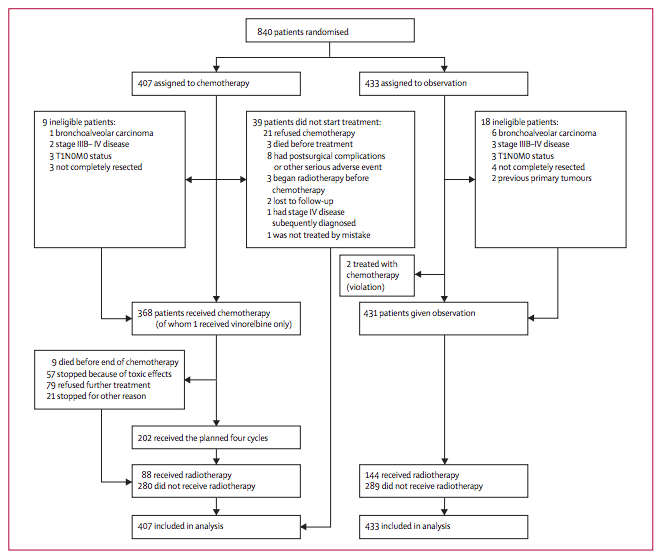 Consort Diagram
Intention to treat analysis
Outcome Measures
Primary Endpoint 
Overall survival 
Measured as time from date of randomization to death from any cause, or to last follow-up 

Secondary Endpoints 
Disease-free survival 
Safety
Power of the study
Assumed a 2yr survival of 30% in the control group and a 10% improvement in the chemotherapy group 
Required a sample size of 400 patients per treatment group for 90% power
Power maintained by the ITT analysis


Subgroup analyses were not planned
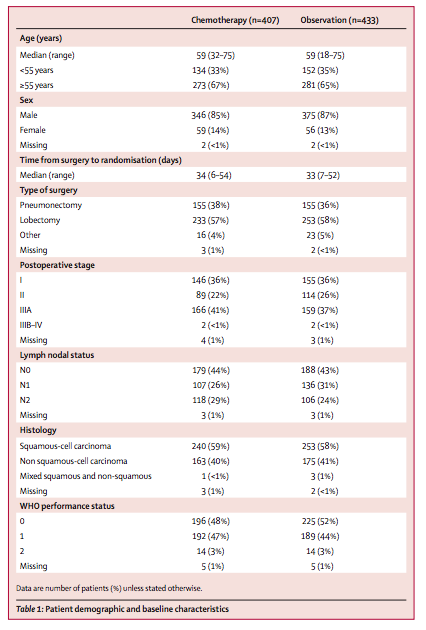 Table 1
No difference between two groups 

Biological variables, medical and surgical history, tobacco, EtOH, clinical characteristics did not differ at baseline

Chemotherapy n=407

Observation n=433
Table 2
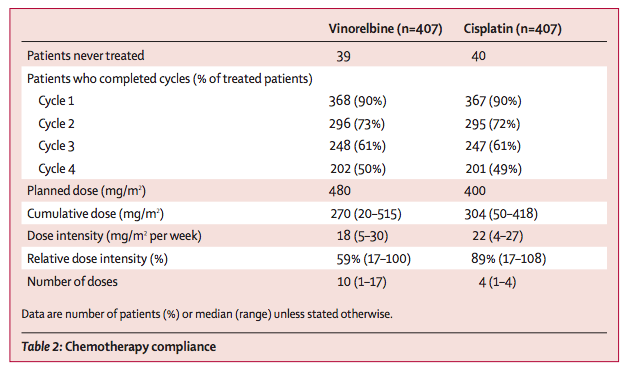 Table 3
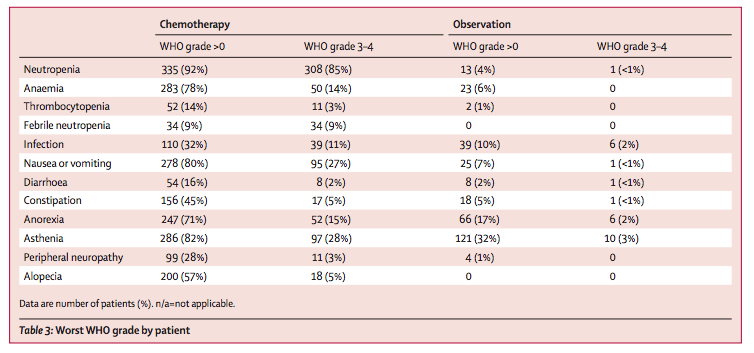 Figure 2
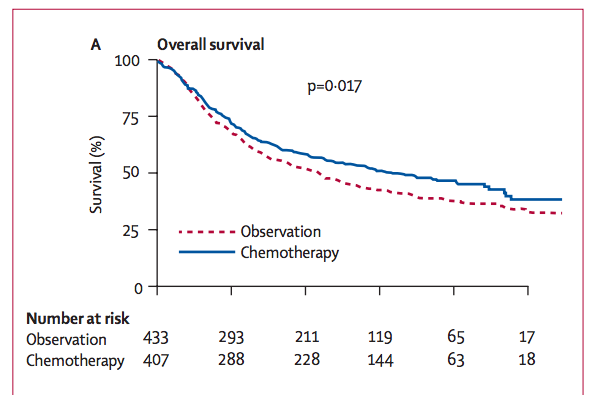 Median Survival 
Chemotherapy - 65.7 months 
Observation – 43.7 months
HR 0.80 [0.66-0.96]
Absolute OS benefit: 2.8% at 1yr
4.7% at 2 yrs
8.6% at 5yrs
8.4% at 7 yrs
Figure 2
Median DFS
Chemotherapy – 36.3 months 
Observation – 20.7 months
HR 0.76 [0.64-0.91]
Absolute benefit: 9% at 6 months
9.5% at 1yr
9.6% at 2yrs
8.7% at 5 yrs
5.5% at 7rs
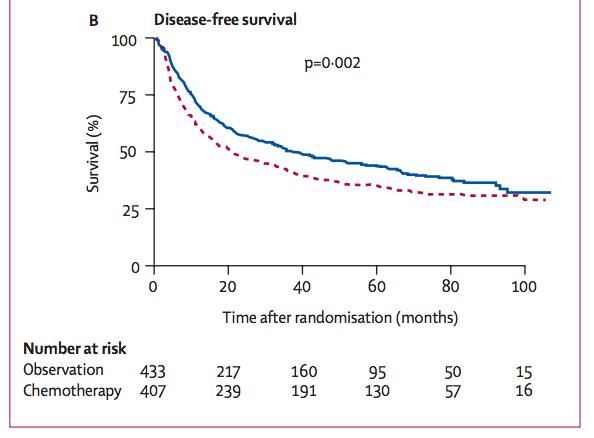 Table 4
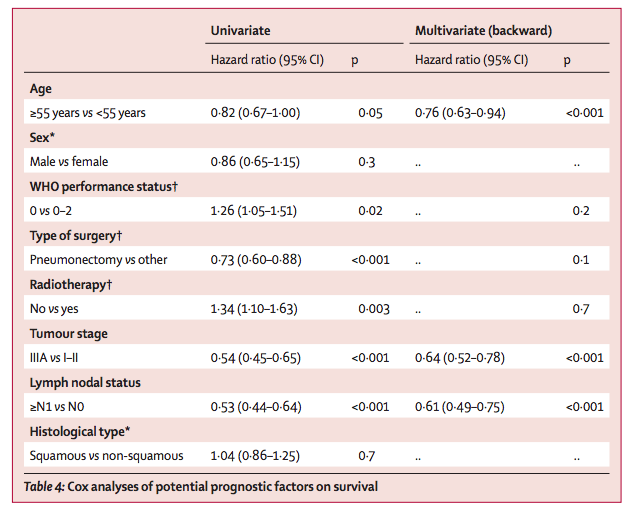 Table 5
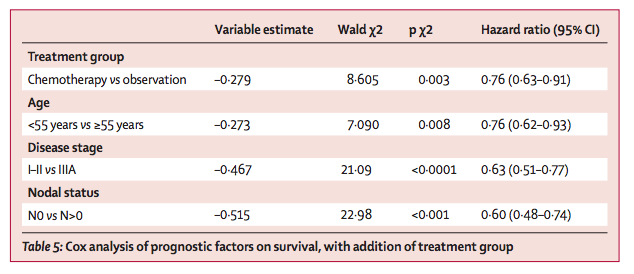 Table 6
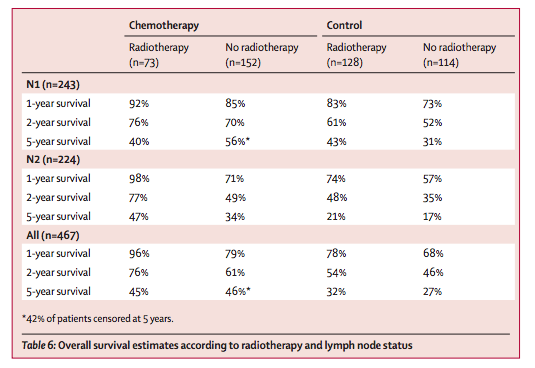 Figure 3
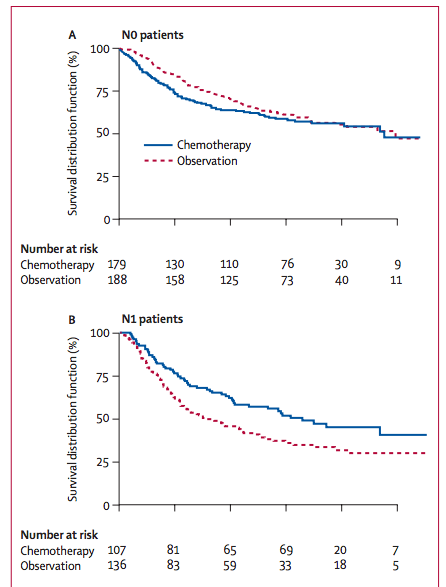 5yr survival
58% chemo 
61% observation
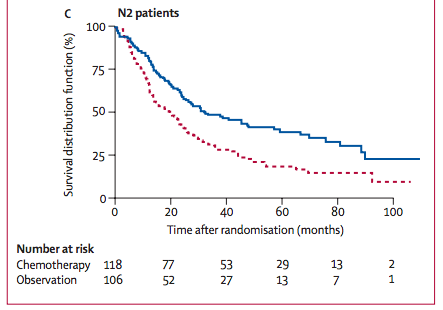 5yr survival
40% chemo 
19% observation
5yr survival
52% chemo 
36% observation
Subgroup Analysis
Evaluation of treatment effects for a specific end point in subgroups of patients defined by baseline characteristics 
Example: OS for each individual stage 
Usually to answer: Do the treatment effects vary among levels of a baseline factor?
Does adjuvant chemotherapy affect survival more in patients with Stage II vs III, etc?

        


ANITA Trial - benefit is seen in patients with stage II and IIIA disease
p=0.07
Test of Interaction
Heterogeneity of treatment – do treatment effects vary across the levels of the baseline characteristic? 
Assessed with a statistical test for interaction 
Quantitative interaction – magnitude of effect of B depends on value of A, but direction of effect of B is constant for all A 
Qualitative interaction – both magnitude and direction of each variable’s effect depends on other variable 
Often calculated with regression model 
Trials often lack power to detect heterogeneity in treatment effect

ANITA Trial – heterogeneous effect of chemotherapy according to nodal status (p=0.004), but sample sizes were small
Limitations to these analysis
With multiple subgroup analysis, there can be false positive findings 
Post hoc analyses are less valuable than pre-specified subgroup analyses
Internal Validity
Patients randomized, although researchers not blinded 
Baseline characteristics similar between two groups
ITT analysis 
Receipt of radiation therapy was not controlled
External Validity
ITT analysis
Noncompliance and drop-outs  
Radiation therapy left up to discretion of individual institutions
Summary
Prior to the ANITA trial and other trials that were established around the same time, there was no role for adjuvant chemotherapy in the management of early stage/locally advanced NSCLC
ANITA demonstrated a significant survival benefit in patients who received chemotherapy rather than best supportive care 
The benefit was largely seen in stages II-IIIA, although they were not powered to directly look at these groups 
The LACE meta-analysis combined the 5 largest RCTs to show the benefit in stages II-IIIA
Our patient
69 yo male, former 50 pack year smoker, who had a  5cm RLL mass incidentally seen on CXR during a workup for inguinal hernia repair, now s/p RMLobectomy. 

Do we give him adjuvant chemotherapy?
Current NSCLC Management
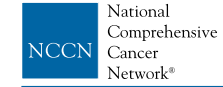 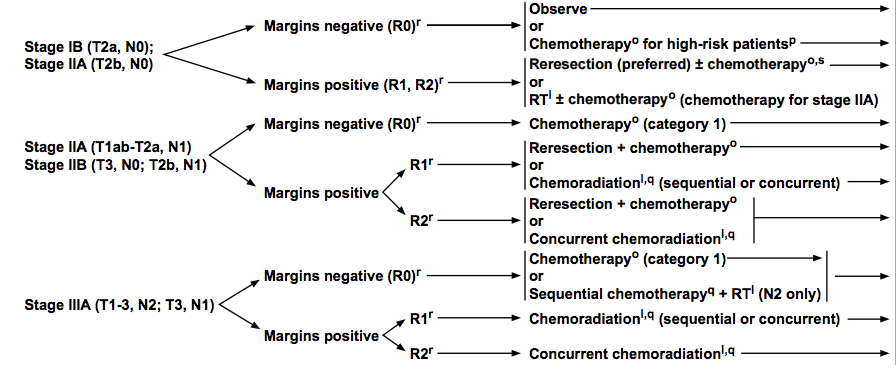